Úvod do korpusové lingvistiky 7
KSK
Korpus soukromé korespondence
Korpus soukromé korespondence
Korpus soukromé korespondence (KSK) přináší nahlédnutí do jazyka a stylu současných epistolárních textů soukromého charakteru. 
ručně psaná korespondence - elektronické přepisy 2000 dopisů z let 1990-2004
Výběr textů zachovává podmínku různosti idiolektů, tj. reprezentuje jazyk 2000 různých pisatelů. 
Zastoupeni jsou pisatelé z celé České republiky
všech věkových a vzdělanostních kategorií (zejména komunikace mladých lidí)
KSK
2000 ručně psaných dopisů
1000 e-mailů
SMS 
KSK111 – 2000 ručně psaných dopisů z let 1902-2012
Lze sledovat
současné vývojové tendence češtiny
proměny korespondenčního žánru i psaného projevu
Vnětextové značkování
sociologickými charakteristikami pisatelů a adresátů
Věk
Pohlaví
Nejvyšší dosažené vzdělání
Teritoriální zázemí pisatele
Přednosti
Autenticita
neformálnost 
spontánnost
Vše
Zdeňka Hladká a kol.: Čeština v současné soukromé korespondenci. Dopisy, e-maily, SMS. Brno: Masarykova univerzita 2005.
Více:http://ucnk.ff.cuni.cz/charakter_ksk.php
Sociologické a nářeční značkování Vyhledávání v KSK podle doprovodných charakteristik Statistické hodnoty doprovodných charakteristik v KSK
Materiál získaný zKorpusu soukromé korespondence
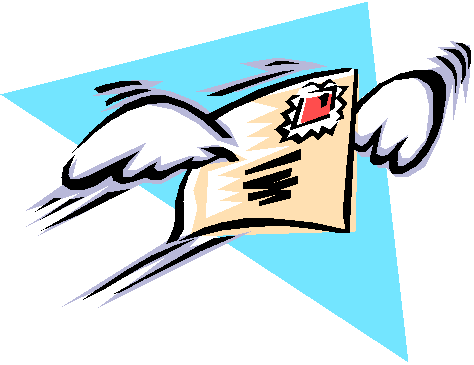 Česká rodná jmen 
Česká hypokoristika 
Přechody k přezdívkám
Grafické obměny 
Stylizace
→ celkem: 1 311 různých lemmat o 
11 283 výskytech (1, 47 % korpusových jednotek)
Hypokoristika
V našem pojetí = expresivní obměny rodných jmen.
Zastoupena 917 lemmaty s celkovým počtem 6 665 výskytů.
Feminina: 
594 (4 173 výskytů)

Maskulina:  
323 (2 492 výskytů)
Specifika materiálu
→ dána žánrem soukromého dopisu:
zachycuje běžnou mluvu v neformálním, soukromém prostředí 

dopis má ráz důvěrnosti a spontánnosti →  přirozeným zdrojem expresívních obměn 

forma a obsah dopisu přínosem pro kvantitu materiálu
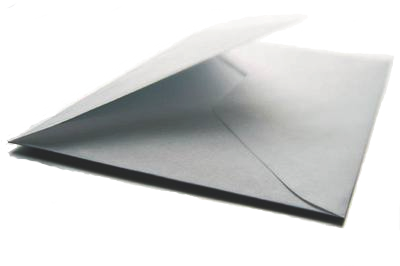 KSK vs. dotazníky
výhody
nevýhody
materiál odpovídá skutečnému úzu

objektivní frekvenční údaje 

hypokoristika v přirozeném kontextu
absence údajů o základních podobách jmen 

nevyváženost pohlaví pisatele a adresáta
 
malý výskyt záporně expresivních
Slovotvorná analýza
- slovotvorné základy
v některých případech nelze zjistit východiska:
neidentifikovatelné  základy rodných jmen 
více možných základů

výjimečně nelze určit přirozený rod nositele HYP
Tradiční přístup vznikají vzhledem k vlastnostem materiálu potíže:
Slovotvorné základy:
plné (Jana, Miroslav)
  obměněné (Jáňa, Mirek)
  základy s hypokoristickým formantem (Jaňula, Mireček)
Slovotvorná analýza
- slovotvorné formanty
→ Mnohé jsou typické pouze pro propriální oblast.
→ Přidávají k základu další příznak - identifikační funkce propria je obohacena o funkci expresivní.
→  Časté je řetězení jednotlivých prostředků za sebou.
Deminutivní formanty
-ka, -ek a -ík: jedny z nejčastějších slovotvorných prostředků hypokoristik →  394 tvarů, tj. 43 % z celkového počtu hypokoristik zakončeno na tyto formanty
	(př. Janka, Jirka, Tomášek, Pavlík)

Vedle zdrobňování slouží i k zařazení hypokoristika k flektivnímu paradigmatu → mají i gramatickou funkci
Sekundární deminutiva 
-ečka/-ička, -eček/-íček
mnohem více expresivnější 
poměr: 83,8 % : 16,2 %. 
	(př. Mirečka, Hanička, Daneček, Petříček)
Krácení jmen
Druhá z hlavních tendencí ve slovotvorbě HYP:  celkem 339 tvarů – 37 % z celkového počtu hypokoristik
-a/‘a : hlavním formantem (140 dokladů; Stáňa, Vojta)
                -i a -y : rozmach především v poslední době
                           (dohromady 145 dokladů; Jani, Lubi)
                               -Ø : mechanické krácení (41 dokladů;
                                                   Iren, Tom)
                                       -u : okrajový způsob (13 dokladů;
                                                           Kiku, Fanu)
Všechny formanty derivují od jmen obou rodů.
Charakteristické formanty pro tvoření HYP
Š-ové formanty (-aš, -iš, -oš, -ouš/-uš, -uša/-uše) – 26,5 %

N-ové formanty (-ena, -i/yn, -i/yna, -una, -n/ňa) – 24,9 %

L-ové formanty(-ula/-ule) – 13,3 %

-ča – 11,7 %

-d/ďa – 10,9 %

-ja – 8,2 %

S-ové formanty (-as, -es, -i/ys, -os, -us) – 4,5 %
Sufixy s nízkou frekvencí
→ tvoří obvykle více expresivní formace: -ák (Mišák), -ál (Zdenál), -ca: -c-ek (Toncek), -ec (Vlastec), -o (Radko, Pepíno), -our (Lucour), -la: -l-ánka (Petlánka), -dl (Kadl, Hedl)
Kvazistylizace:
Cizí sufix a český základ → neobvyklé kvazistylizace: -ie (Jarmilie), -ov (Pavlov).
Zde možno zahrnout i sufixy -us (Adélus – stylizace do latiny), -os (Pavlos – španělština), -o (Fejo – slovenština). 
Připojením 2. komponentu za jméno vzniká stylizace do historie (Kačislava, Sonislava, Otomil).
Napětí mezi gramatickým a přirozeným rodem
→
svědčí o vyšší míře emocionality mezi účastníky komunikace…

Nalezeno 23 formálních maskulin (39 výskytů svědčí o jejich malé frekvenci).

Vedle tradičních formantů (Irísek, Janík, Lucík, Macek ad.), byly při tvorbě užity i velmi exkluzivní sufixy → snaha o co nejvýraznější expresivní vyjádření (Bárus, Haňuláč, Marťas ad.).

Doložen i jeden tvar formálního neutra: Haňátko.

Užití femininních sufixů  -ula, či –ulka, rovněž pro maskulina hodně příznakové (Honzula, Víťulka, Jéňulka).
Přechody do oficiální sféry
obohacování repertoáru rodných jmen – celkem 79 lemmat (48 feminin, 31 maskulin), ale velmi frekventované → 17,4 výskytů na jeden tvar 

!! × hypokoristika (bez těchto přechodů) jen 6,3 výskytů na jeden tvar
-a: Bára
-ina: Gábina
-ja: Mája
-ka: Hanka, Katka 
-uše/-ša: Katuše, Míša
feminina
-a: Eda, Vojta
-ek: Mirek, Slávek
-oš/-ouš: Drahoš, Milouš
-ø: Tom
maskulina
Podoby na -i a -y
V současnosti velmi progresivní (celkem 145 dokladů).
Nejednoznačný vznik:
tvary mohou být převzaty z cizího jazyka (dříve němčina, v současnosti angličtina; např. Andy, Fany, Toni ad.)

napodobení cizího slovotvorného modelu → derivace pomocí sufixu -i/-y (Duši, Romi, Teri)

mechanické krácení (Gábi, Jani, Kami)
Funkční omezení:
Sufix -i/-y – zvláštní tvar vokativu?
× formace užívány i v jiných pádech a maskulina mají zájmenné sklonění
 	Přesto ale tvary vokativu převažují – 51 % dokladů pouze ve vokativu a i u zbytku převažuje, k jiným pádům nejčastěji přecházejí maskulina.
Závěr
Slovotvorná analýza hypokoristik z KSK popisuje mechanismy tvoření, které jsou živé a opravdu používané.

Soukromá korespondence je navíc vhodné prostředí pro tvorbu neotřelých citově zabarvených jmen a pojmenování, která stojí za to zmapovat.